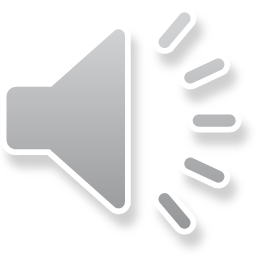 Nasza
Ziemia
Dbajmy o nią  bo to bardzo ważne!!!
Nikola Nowatkowska klasa 5a
07.04.2021r.
Spis treści
Negatywny wpływ człowieka na Ziemię!
 Jak ratować naszą Ziemię?

Bibliografia 
https://image.freepik.com/darmowe-wektory/placzaca-ziemia_7814-80.jpg
https://ocdn.eu/pulscms-transforms/1/MnuktkpTURBXy9mYjdlYjkwODM0ODU4ZGJhMzczNjA2N2ZhNGY0MzI5ZS5qcGeRlQMAzMzND6DNCMo
file:///C:/Users/acer/Desktop/djskc/plomyki.jpg
https://rewolucjaenergetyczna.files.wordpress.com/2014/08/smokebigallis.jpg
file:///C:/Users/acer/Desktop/djskc/pozar.jpg
file:///C:/Users/acer/Desktop/djskc/losie.jpeg
https://www.teraz-srodowisko.pl/images/illustrations/artykul/9390_tw.jpg
https://dobrapogoda24.pl/uploads/assets/697/full_Martwe_ryby_Indie.jpeg
https://cdn.galleries.smcloud.net/t/galleries/gf-cuCq-Qrax-baGi_panele-fotowoltaiczne-elektrownia-fotowoltaiczna-664x442-nocrop.png
https://naukawpolsce.pap.pl/sites/default/files/styles/strona_glowna_slider_750x420/public/201710/13805945_13805491.jpg?itok=NslhoX2S
Negatywny wpływ człowieka na Ziemię!
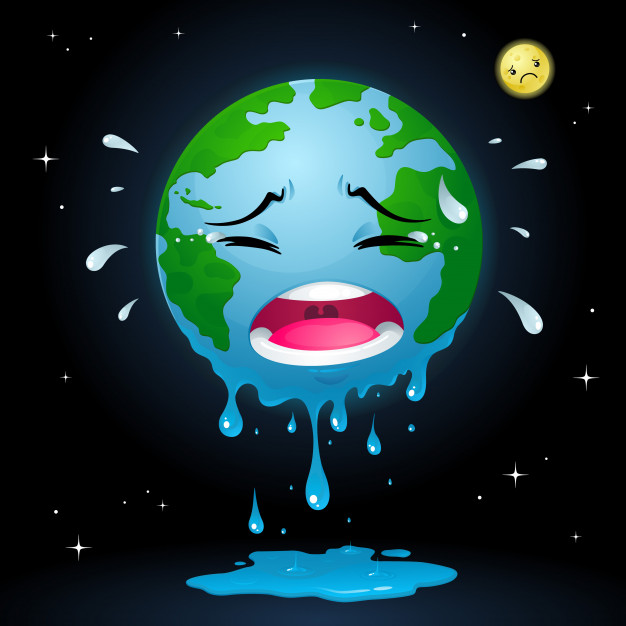 Zaśmiecanie Ziemi!
 Niski procent recyklingu i utylizacji!
 Przemysł – zanieczyszczanie powietrza!
 Przestarzałe technologie zatruwające środowisko!
 Zatruwanie wód różnymi związkami toksycznymi!
 Bezmyślne marnowanie wody!
 Zbyt duża i niepotrzebna ilość wycinanych drzew!
 Niskie wydatki na projekty ratowania przyrody!
 Duża ilość produkcji z nieodpowiednich materiałów!
Negatywny wpływ człowieka na Ziemię!
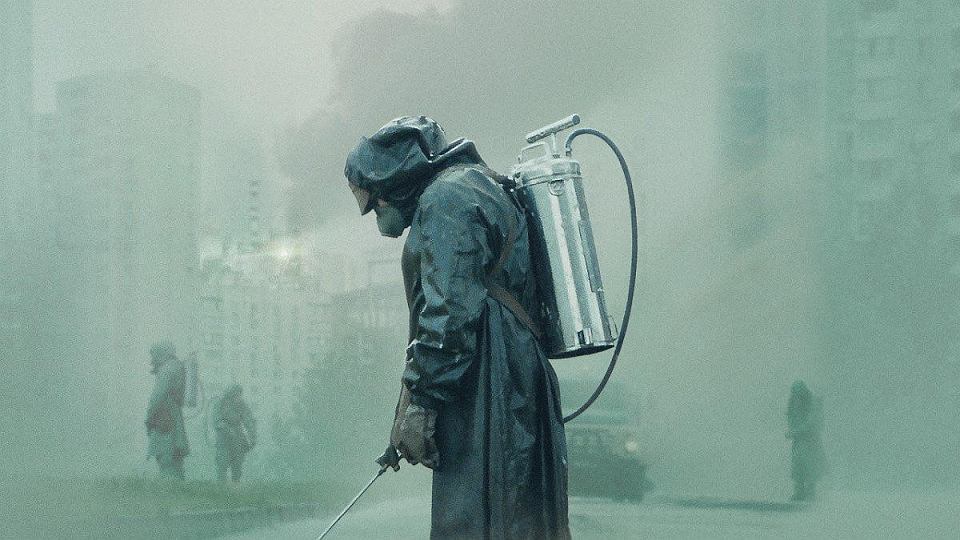 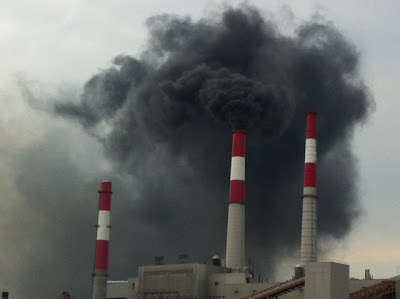 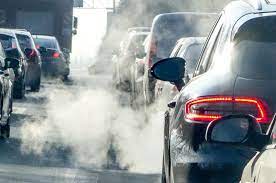 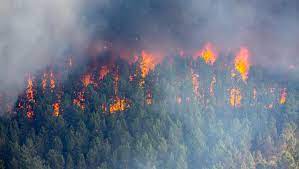 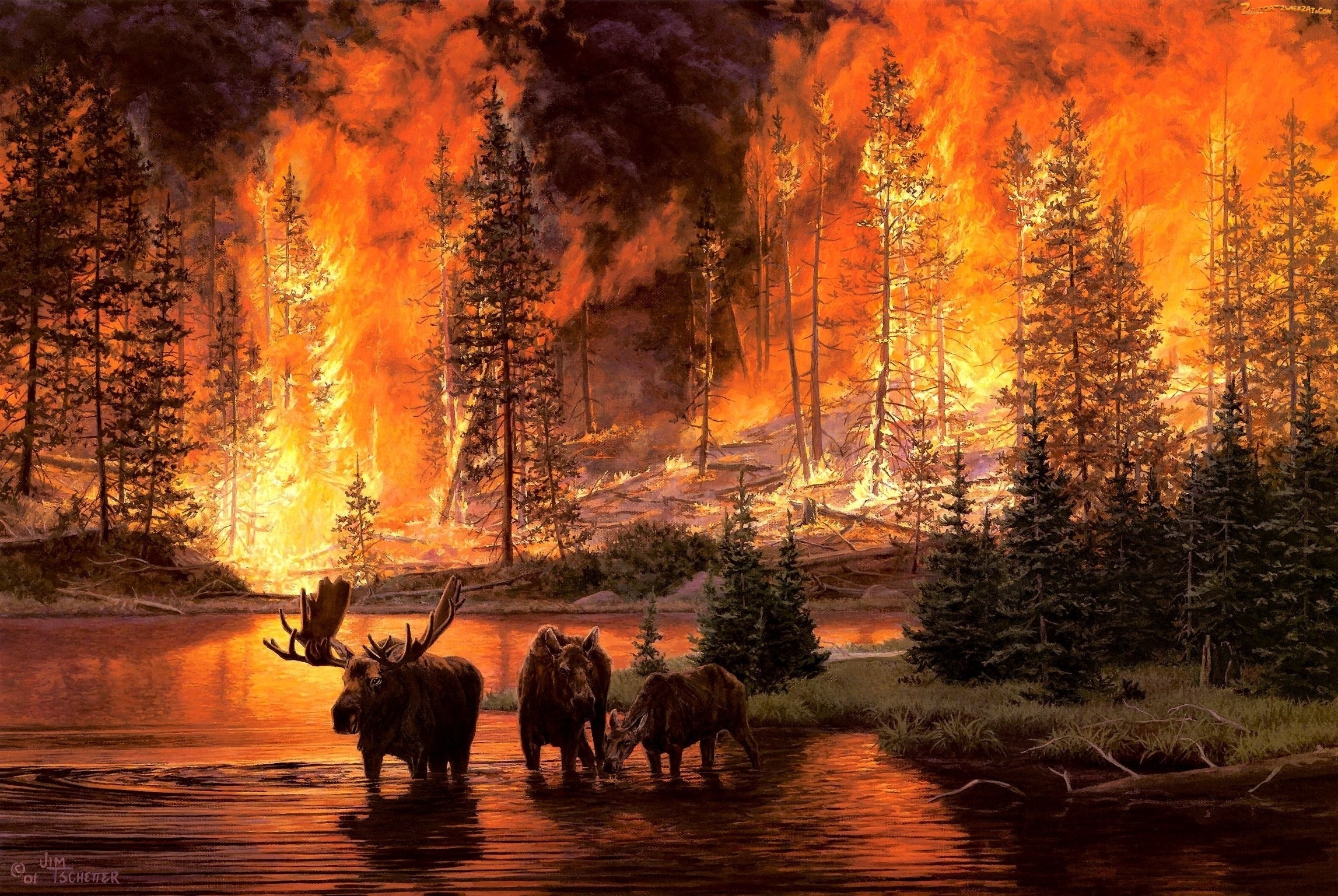 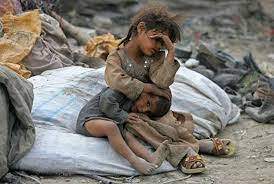 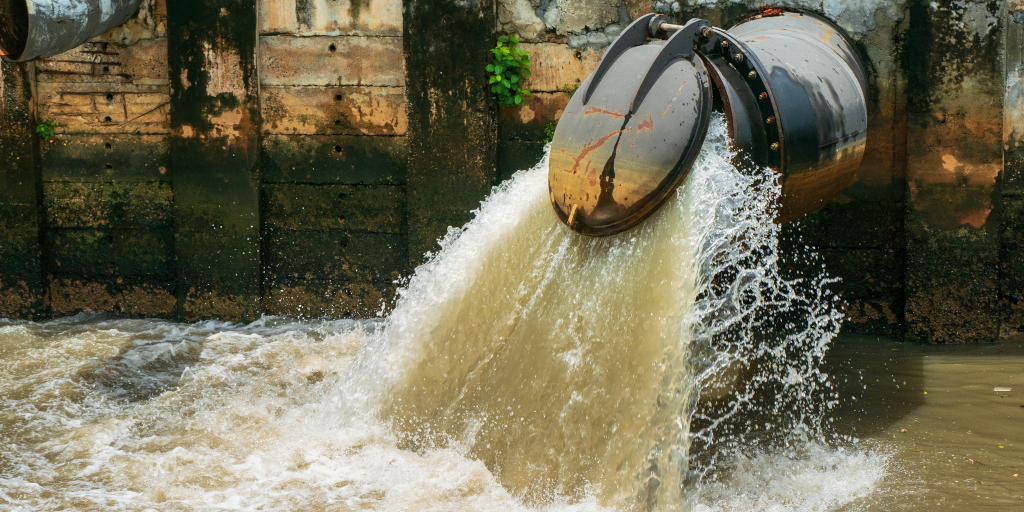 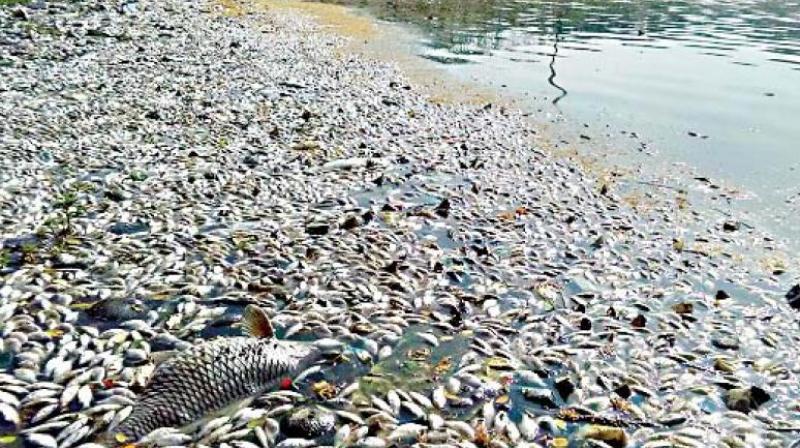 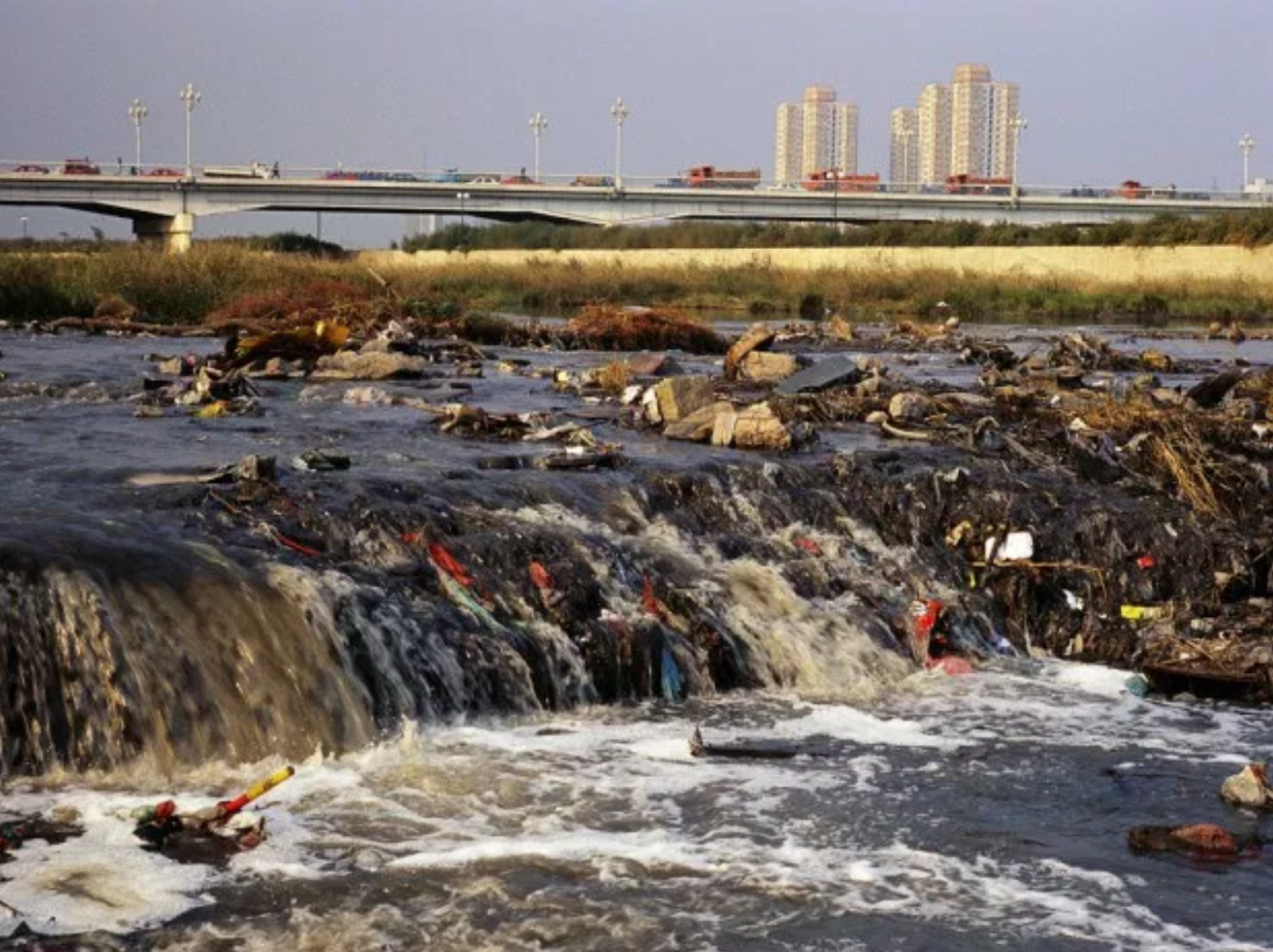 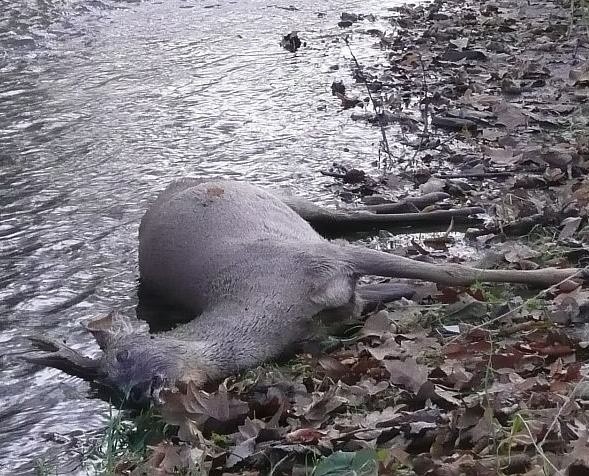 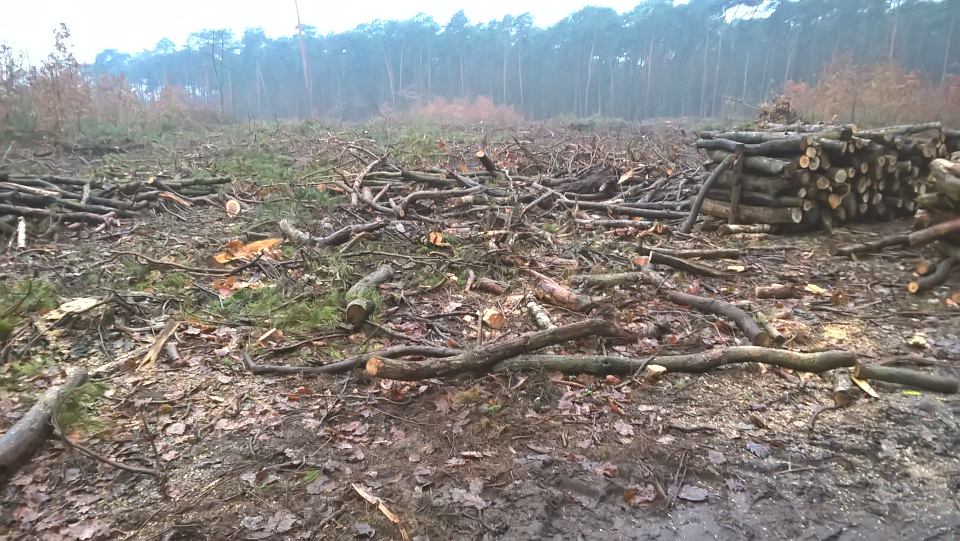 Jak ratować naszą Ziemię?
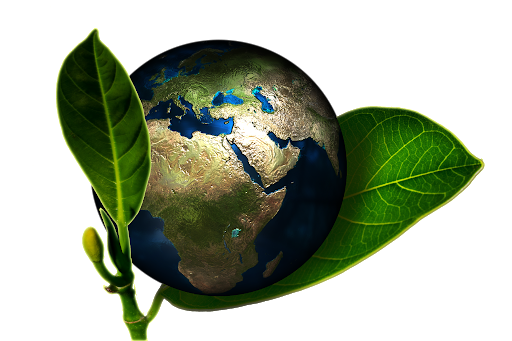 Sortować śmieci.
 Recykling i utylizacja.
 Zakładać filtry na kominach.
 Budować nowoczesne fabryki.
 Budować nowoczesne oczyszczalnie ścieków.
 Oszczędzać wodę.
 Sadzić lasy na zrekultywowanych terenach.
 Pozyskiwać dotację na instytuty ratujące przyrodę.
Jak ratować naszą Ziemię?
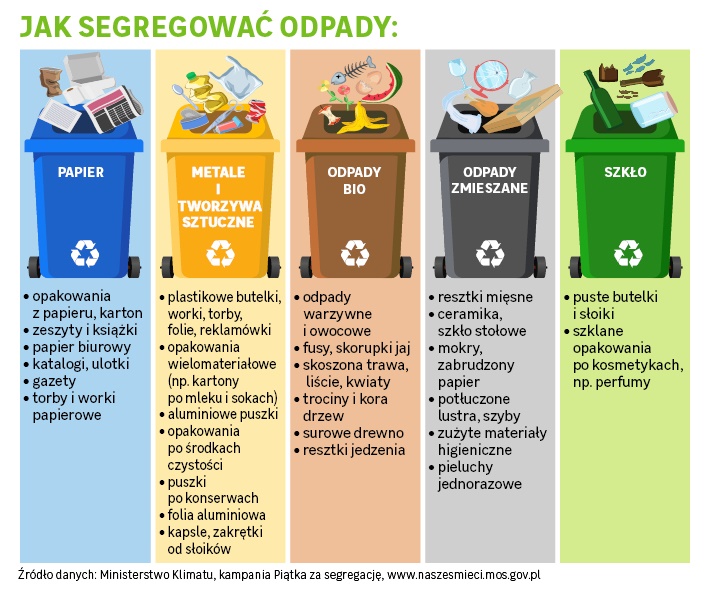 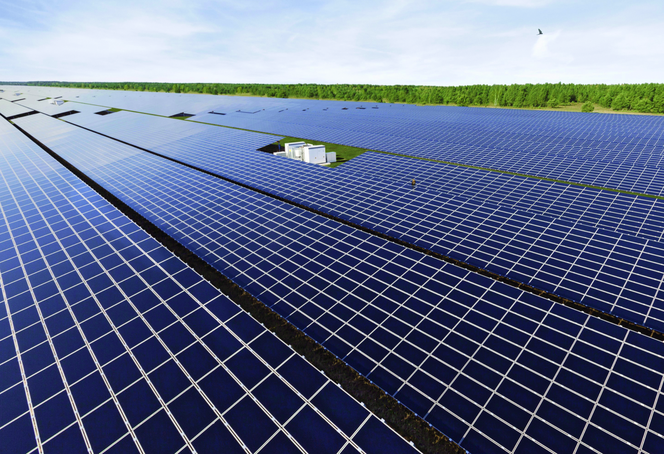 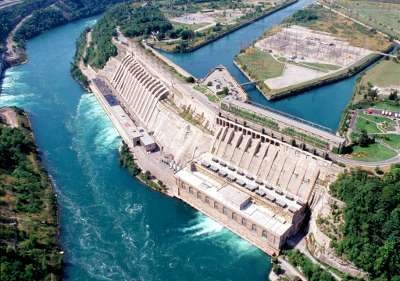 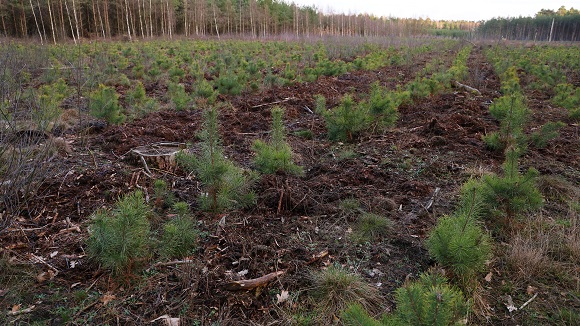 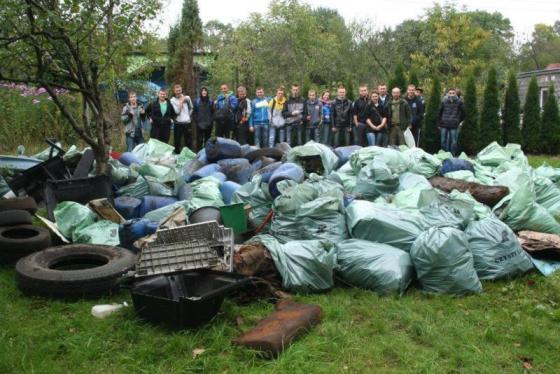 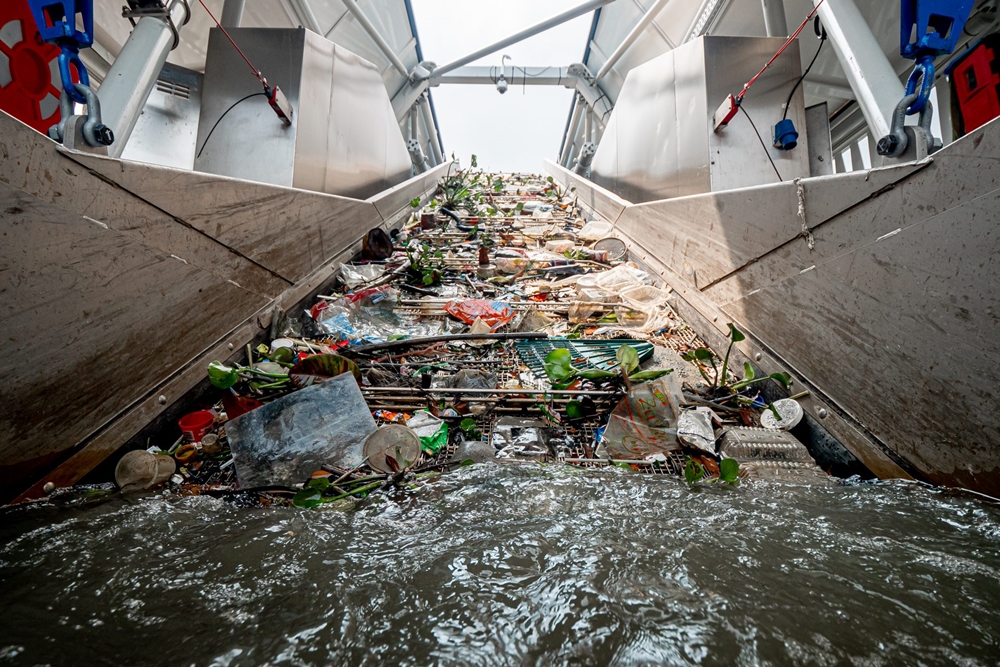 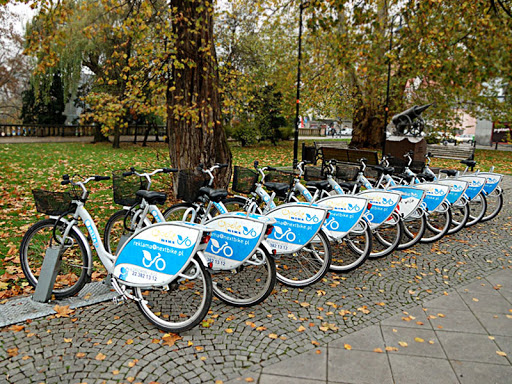 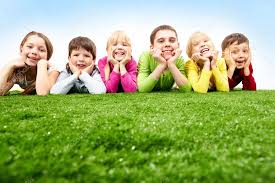 LOS NASZEJ PLANETY ZIEMI JEST W NASZYCH RĘKACH!!! NIE BĄDŹMY OBOJĘTNI!!!
Czysta Planeta to nasza przyszłość i naszych pokoleń!!!
Dbając o naszą Ziemię, dbasz o zdrowie swoje i swoich bliskich!!!


Prezentacja przedstawia smutne aczkolwiek prawdziwe losy Ziemi, ludzi, zwierząt i przyrody. Pragnęła bym aby koniec tej prezentacji był zarazem początkiem ku lepszemu.
                                   
                                                          KONIEC